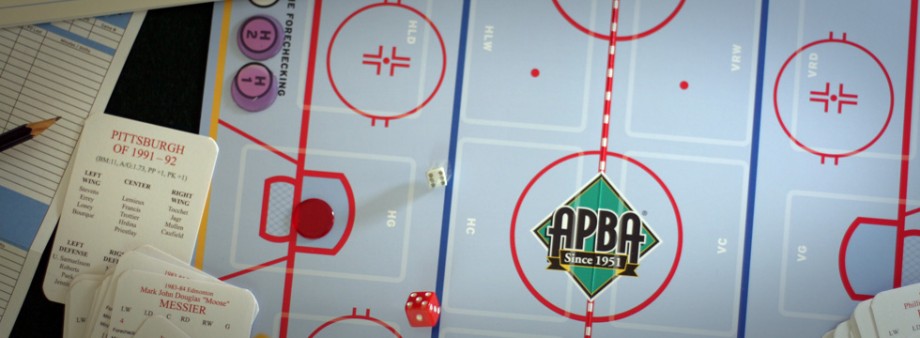 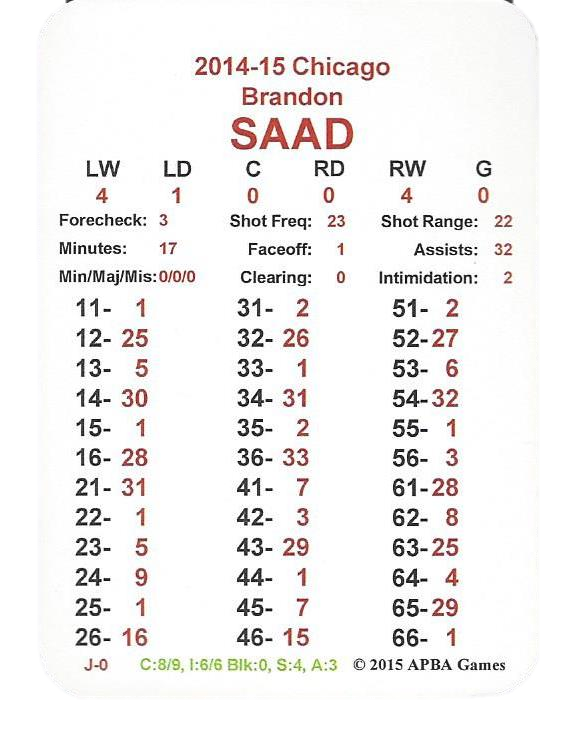 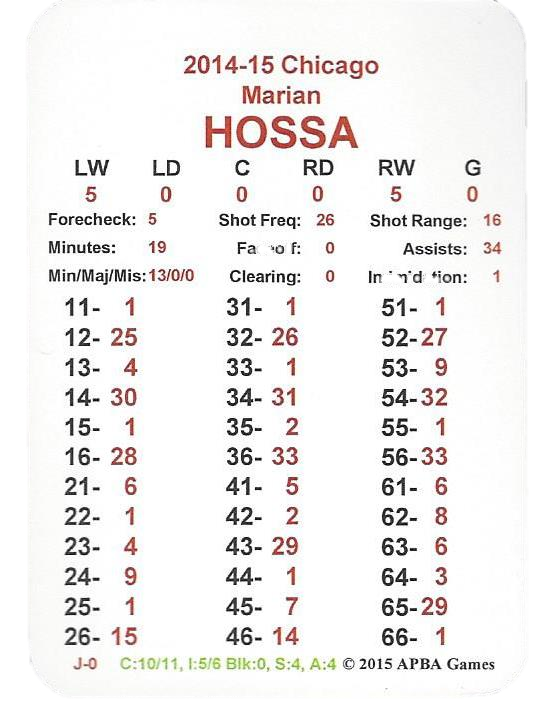 One of the most exciting features of APBA Hockey is the Matchup System.
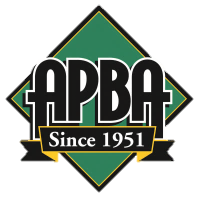 Matchups
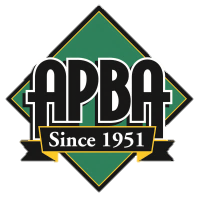 [Speaker Notes: Screen dimensions are 4.39 x 6.97]
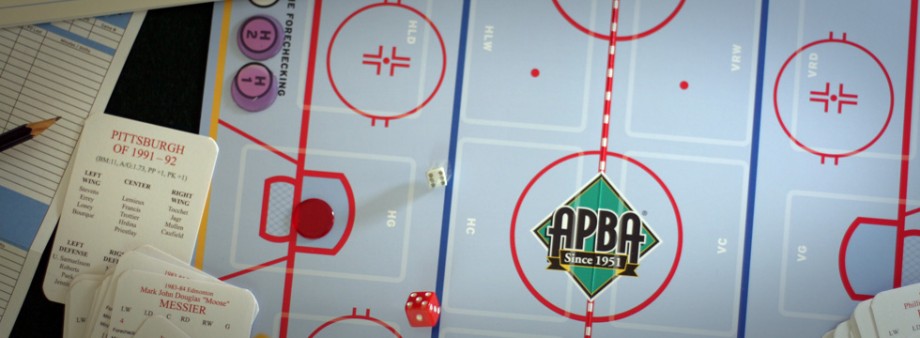 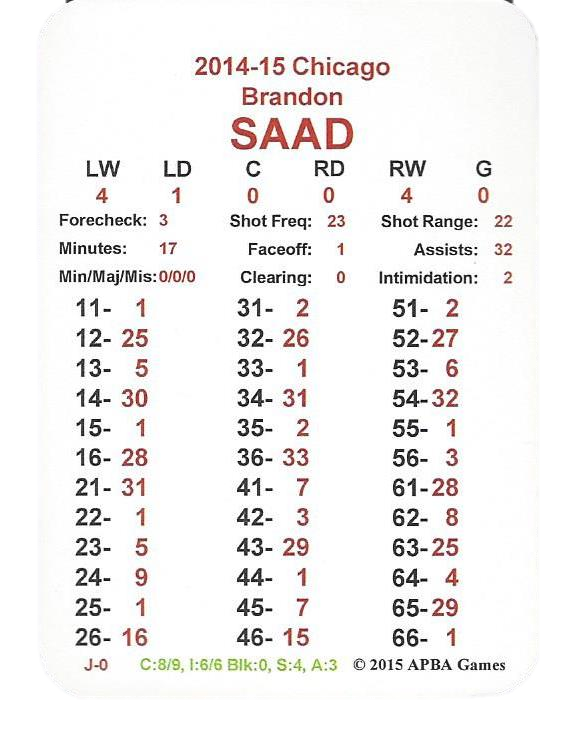 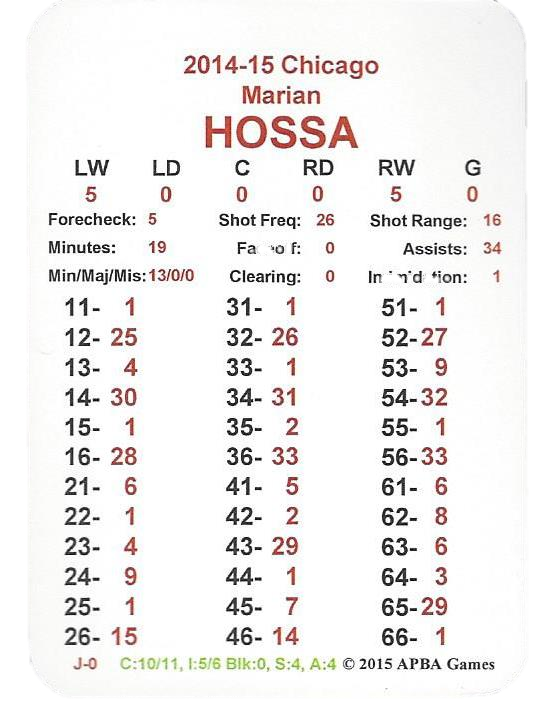 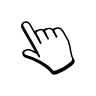 Every player is rated for Corner battles…
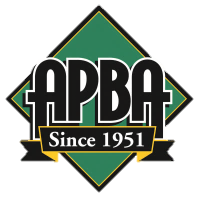 Matchups
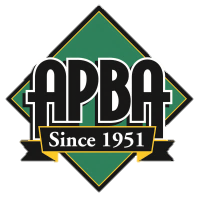 [Speaker Notes: Screen dimensions are 4.39 x 6.97]
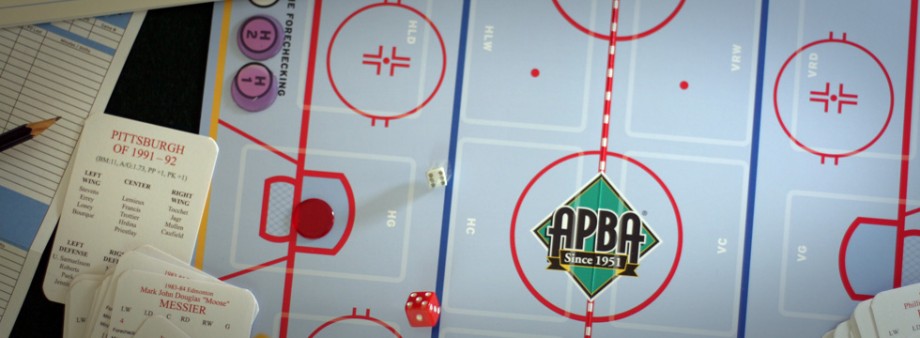 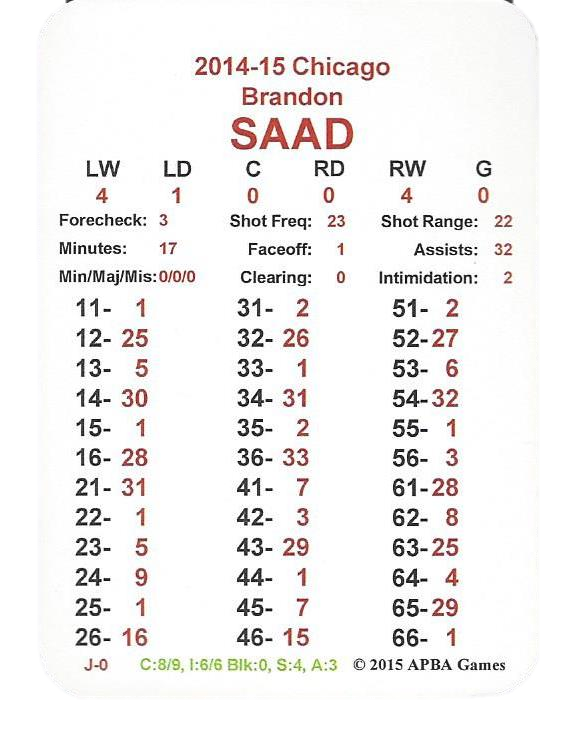 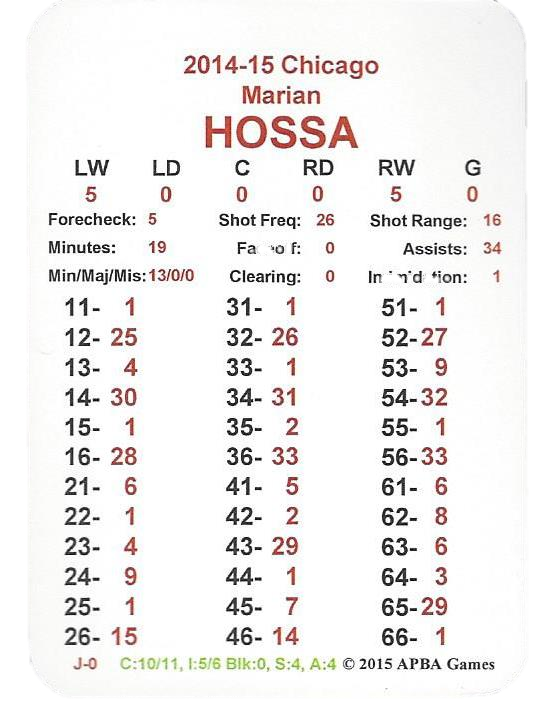 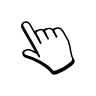 …In the Slot battles...
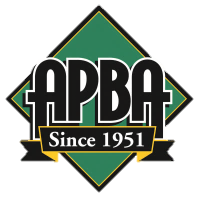 Matchups
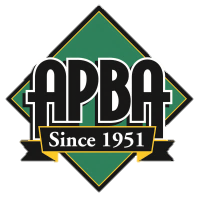 [Speaker Notes: Screen dimensions are 4.39 x 6.97]
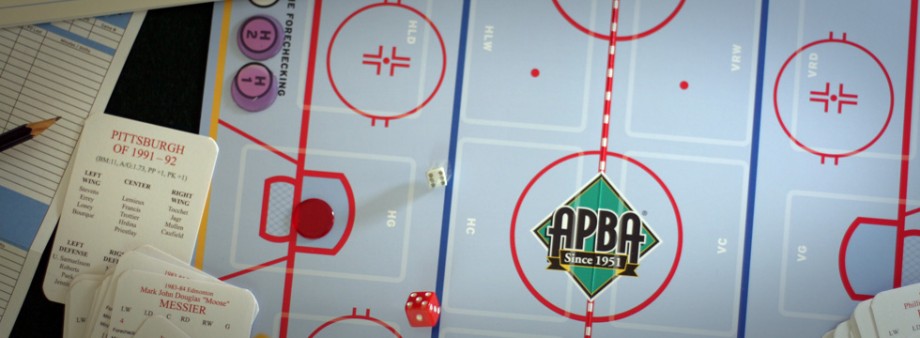 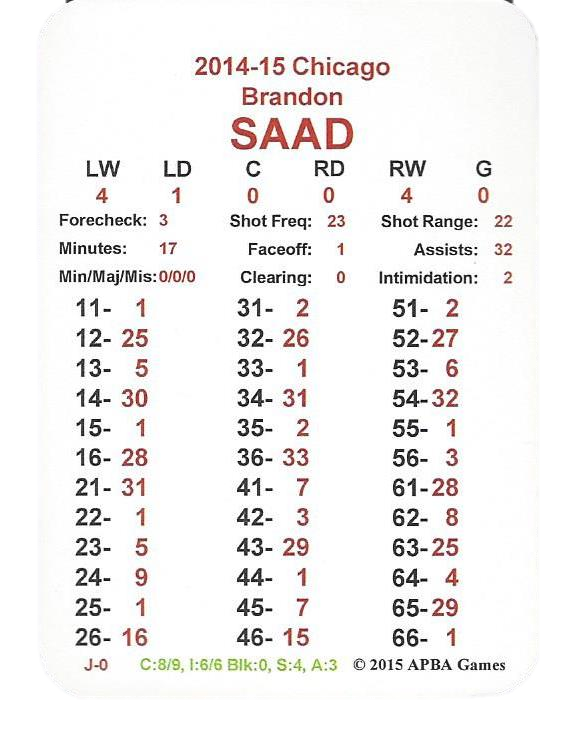 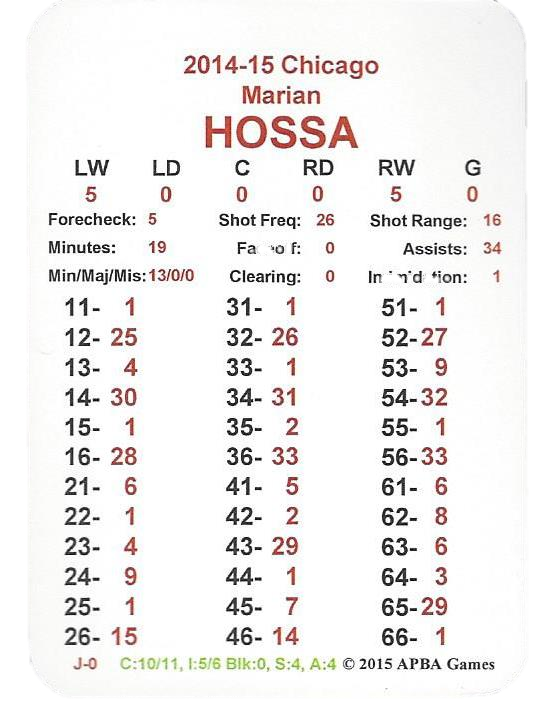 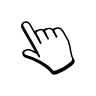 …shot creation ability…
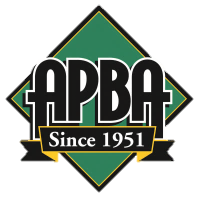 Matchups
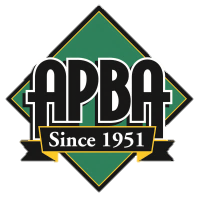 [Speaker Notes: Screen dimensions are 4.39 x 6.97]
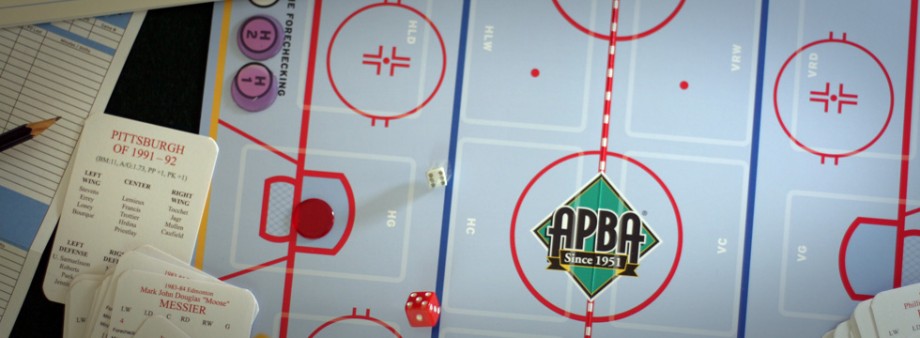 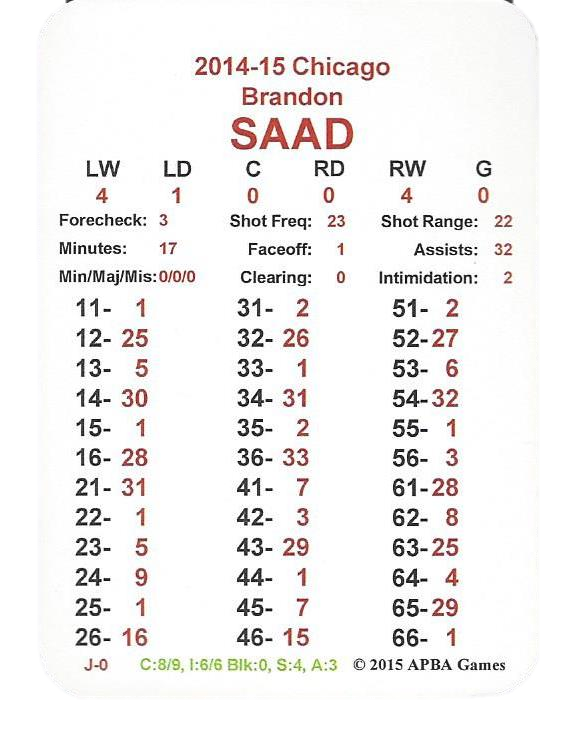 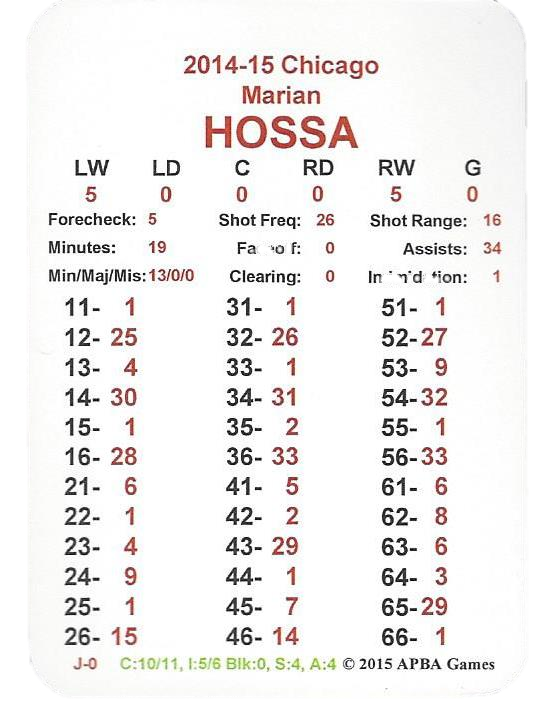 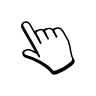 …as well as assists for breakaway passes.
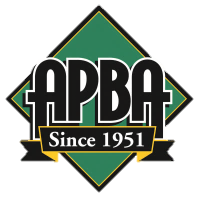 Matchups
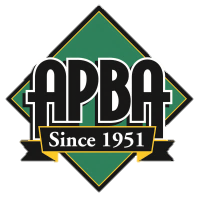 [Speaker Notes: Screen dimensions are 4.39 x 6.97]
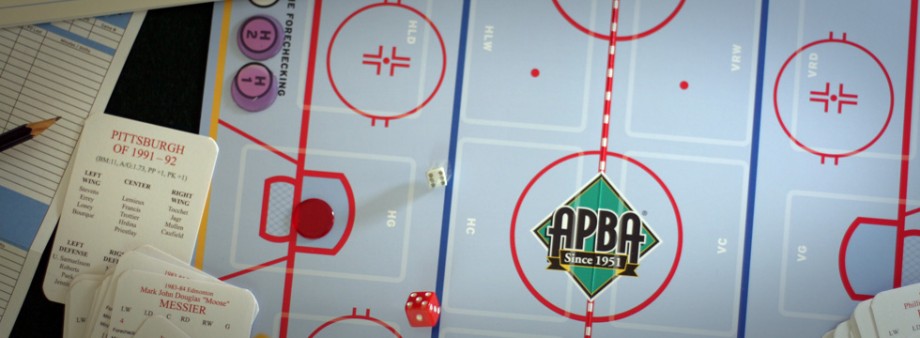 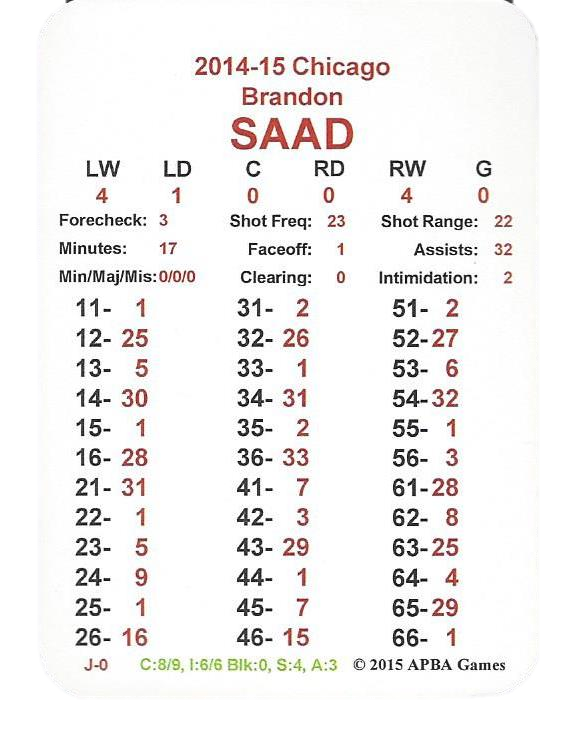 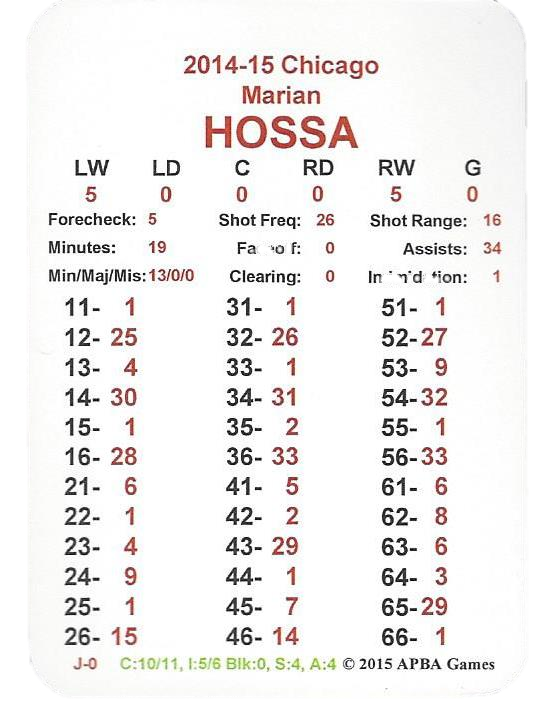 These ratings capture the feel of each player as they battle for control of the puck.
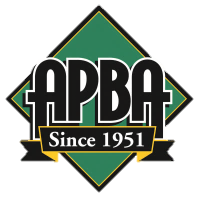 Matchups
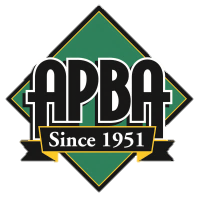 [Speaker Notes: Screen dimensions are 4.39 x 6.97]
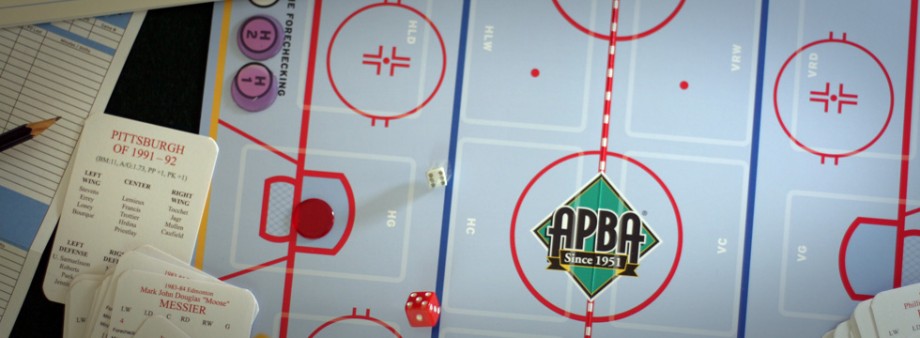 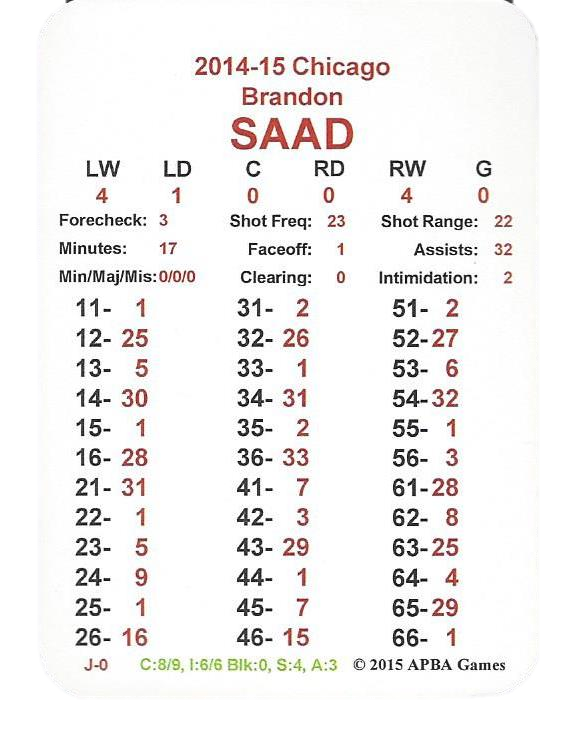 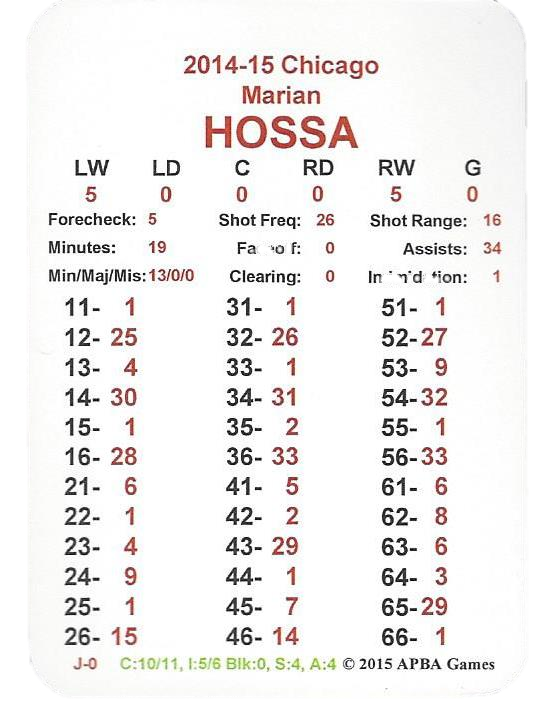 Here’s how it works…
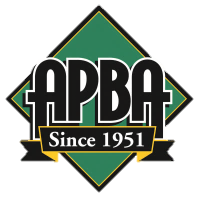 Matchups
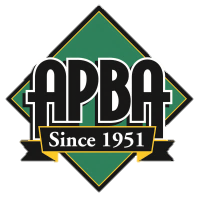 [Speaker Notes: Screen dimensions are 4.39 x 6.97]
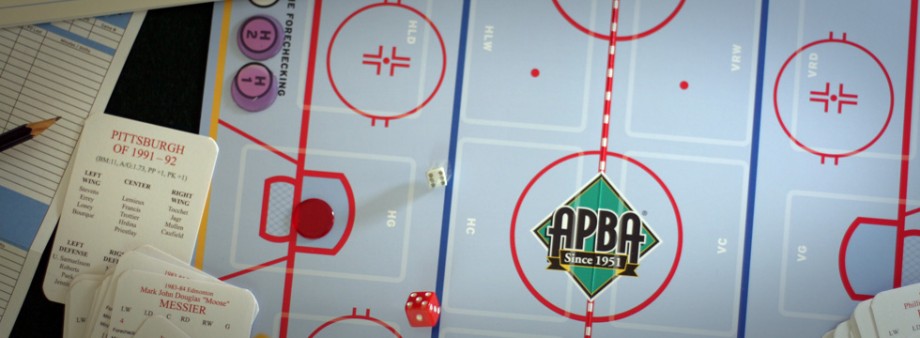 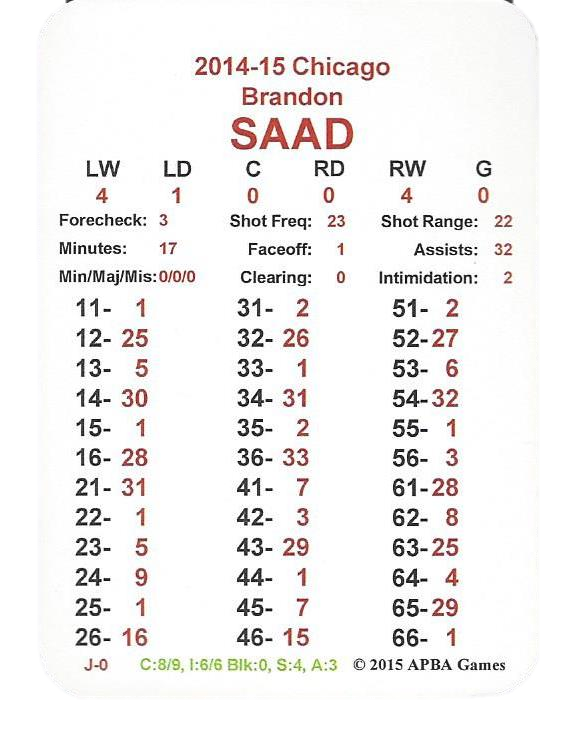 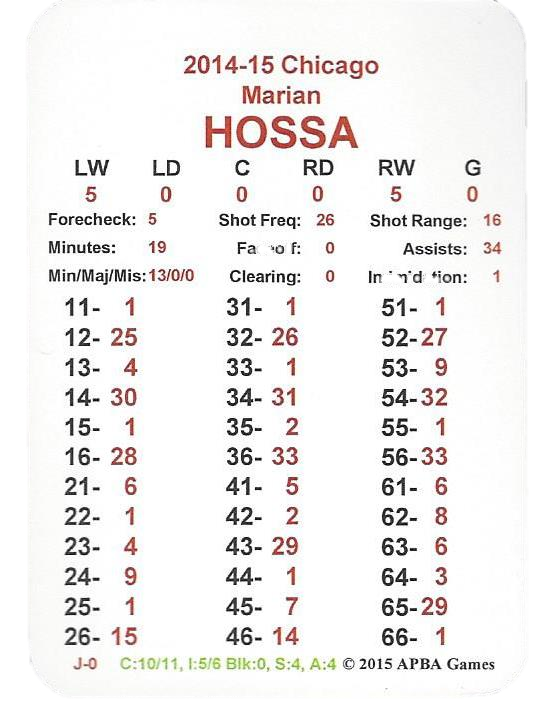 Let’s go back to our earlier example of Marian Hossa scoring a goal…
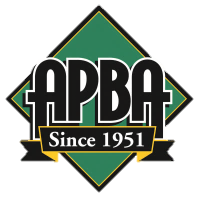 Matchups
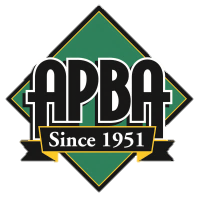 [Speaker Notes: Screen dimensions are 4.39 x 6.97]
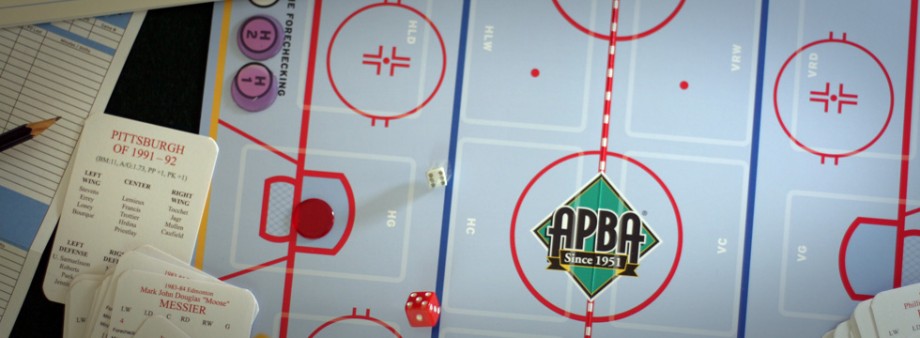 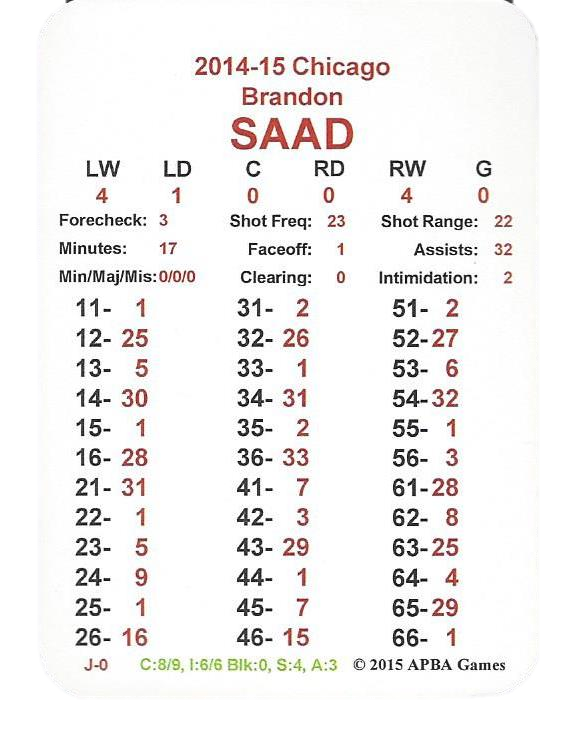 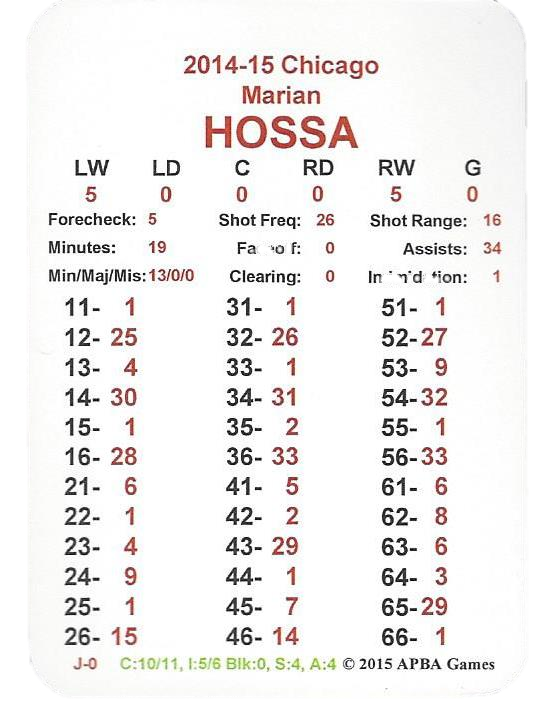 …in that example we rolled a “66” resulting in PRN 1 which led to a goal for Chicago.
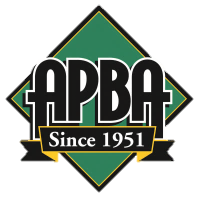 Matchups
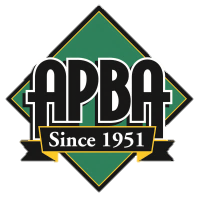 [Speaker Notes: Screen dimensions are 4.39 x 6.97]
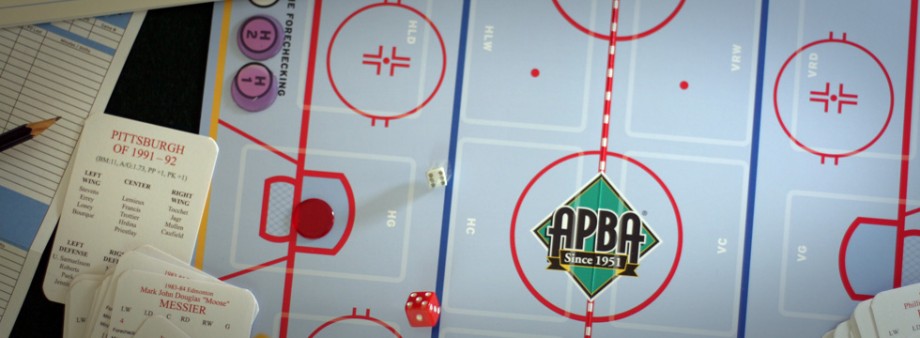 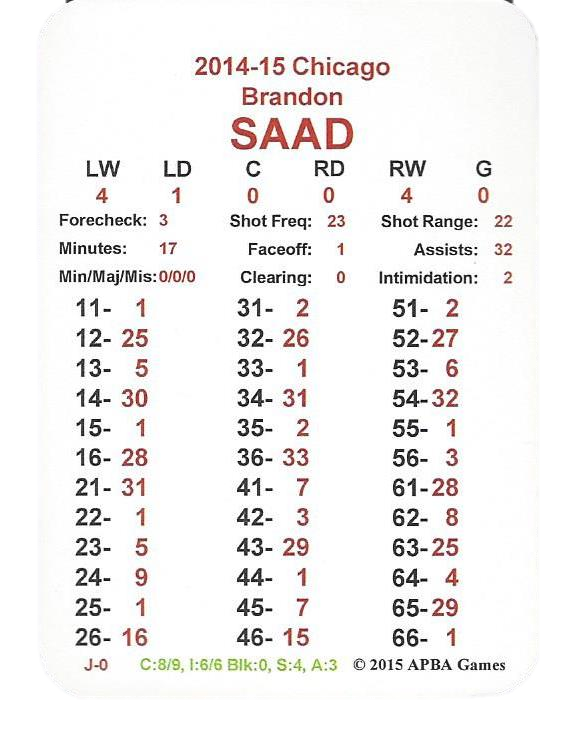 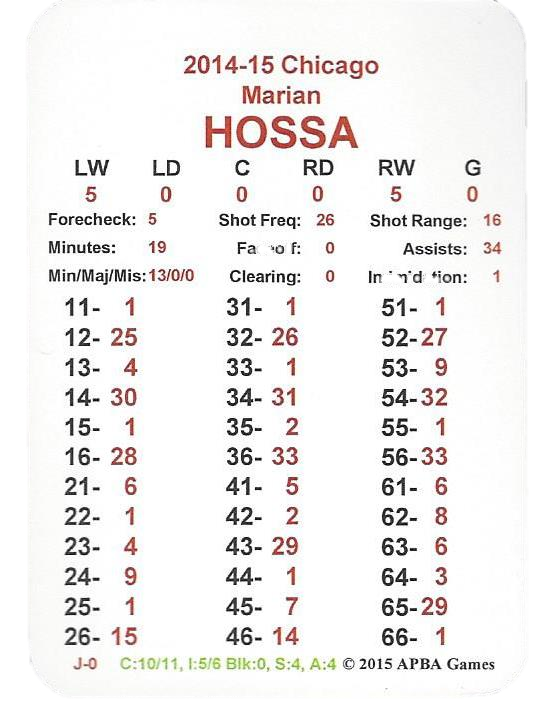 The Matchup System is triggered on dice roll “53” in Forecheck strategy 2, and all rolls of “53” and “62” for Forecheck Strategy 3.
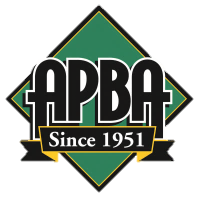 Matchups
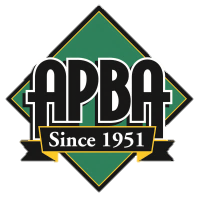 [Speaker Notes: Screen dimensions are 4.39 x 6.97]
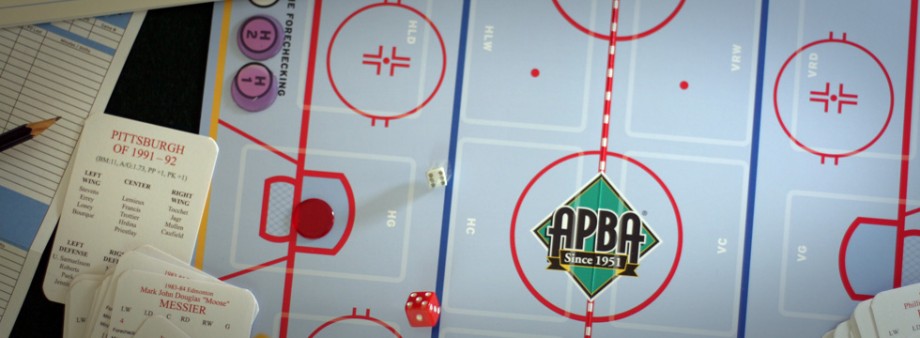 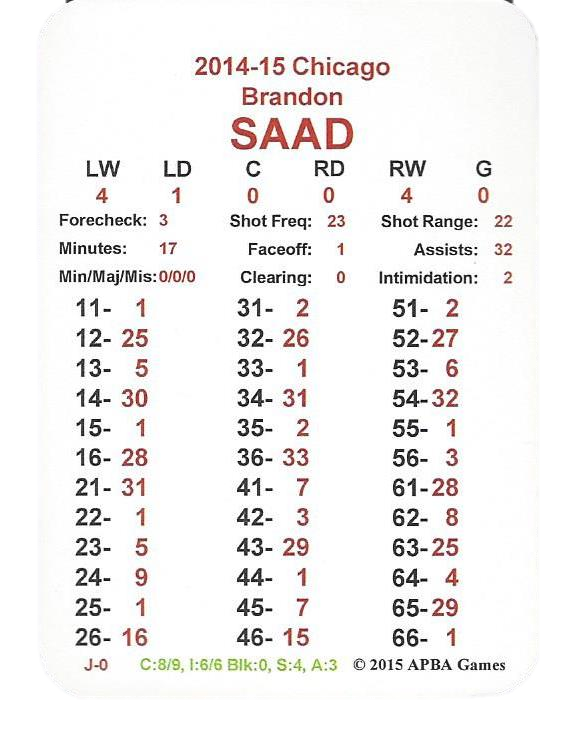 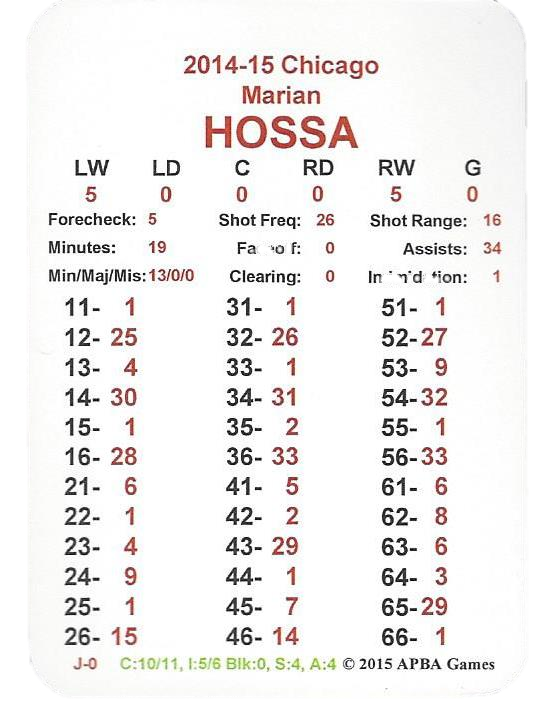 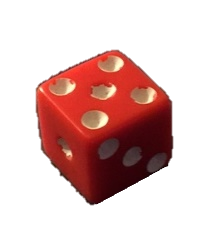 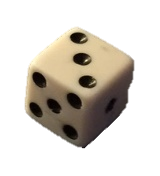 Here we go!
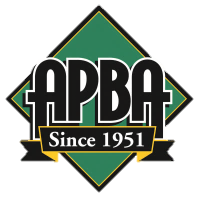 Matchups
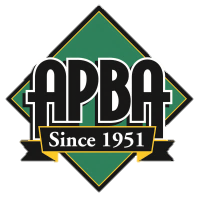 [Speaker Notes: Screen dimensions are 4.39 x 6.97]
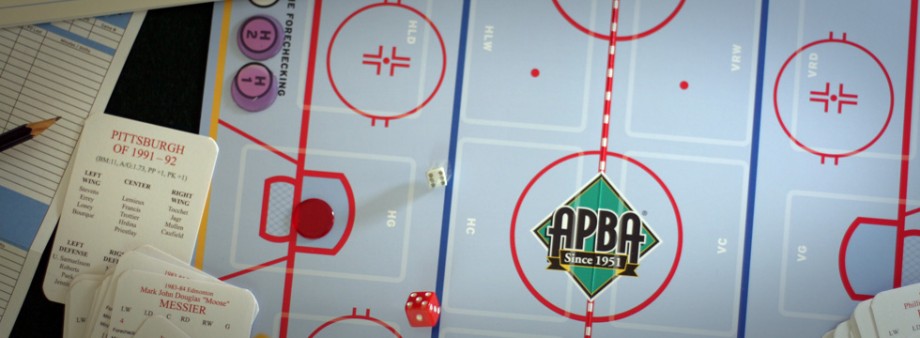 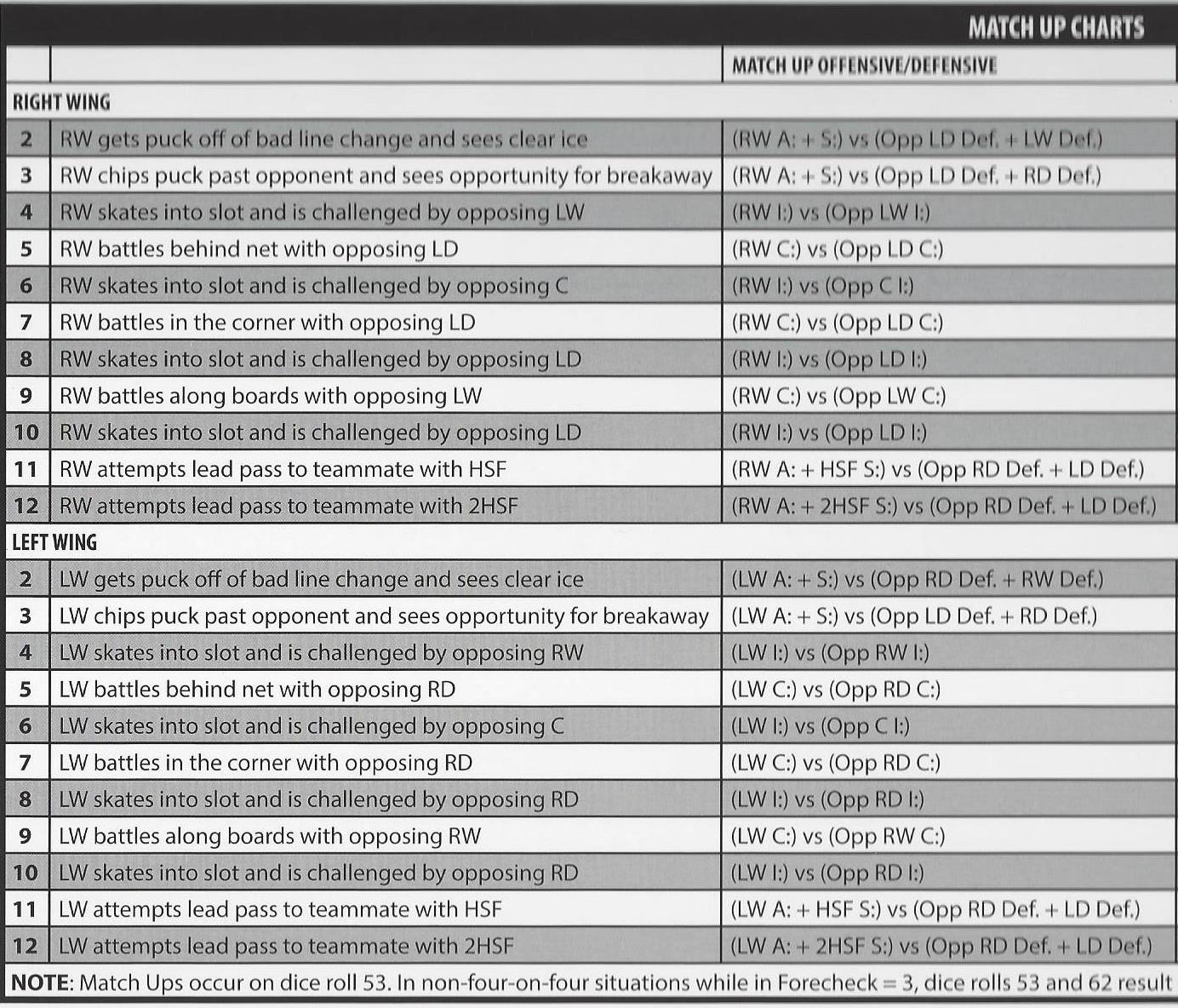 Roll the dice and add them…
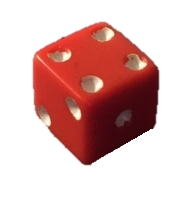 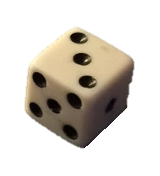 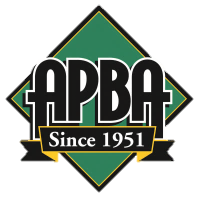 Matchups
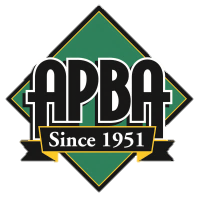 [Speaker Notes: Screen dimensions are 4.39 x 6.97]
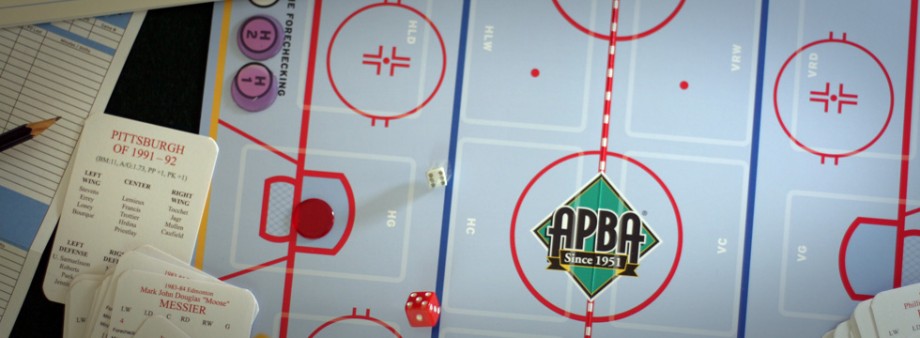 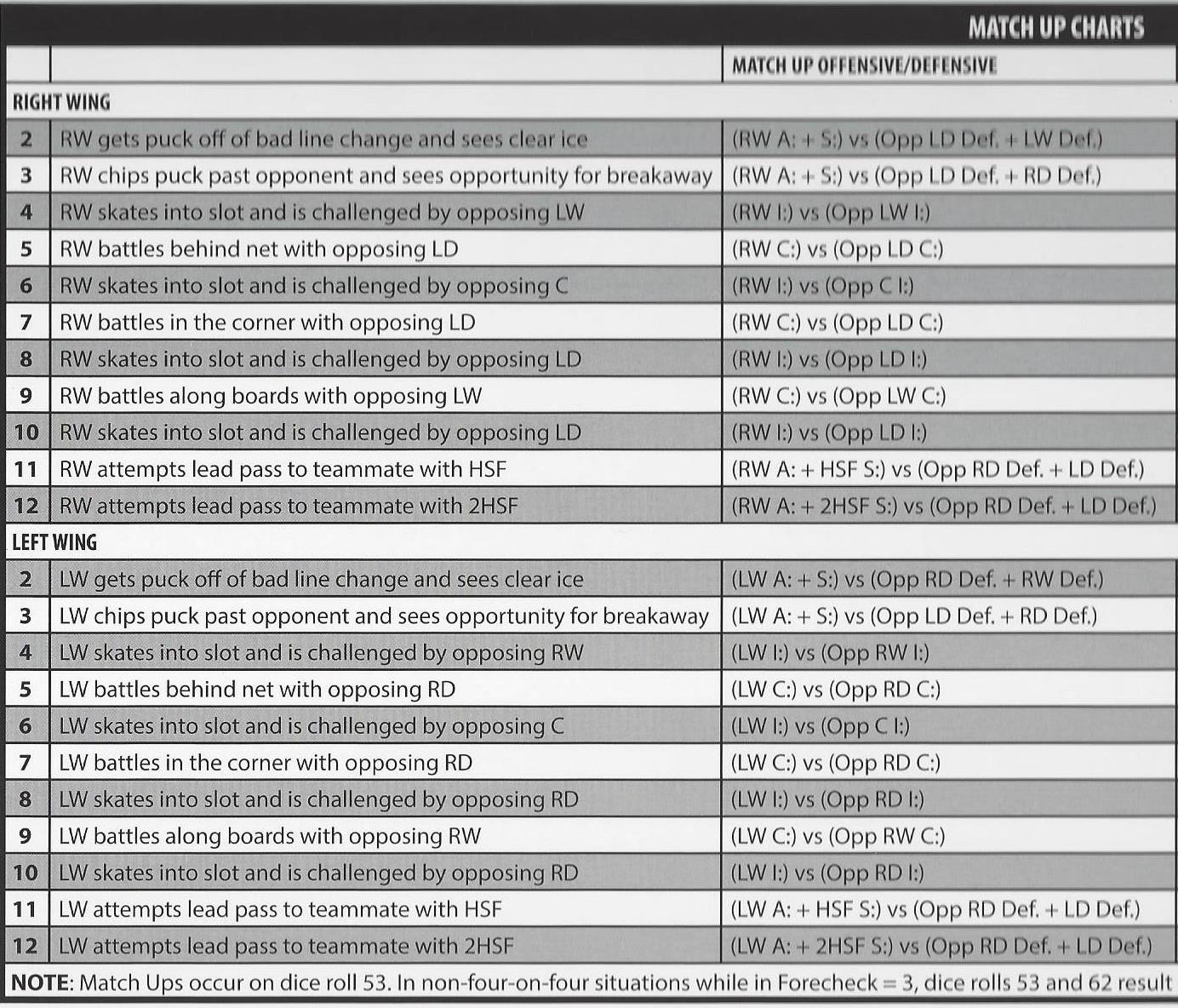 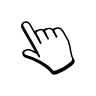 …Hossa is the right wing…
…he battles in the corner with the opposing left 				defenseman…
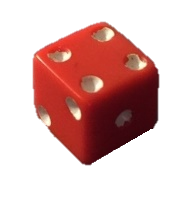 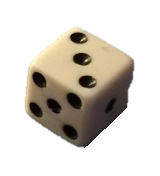 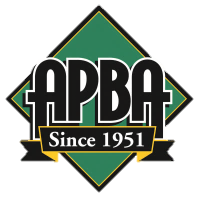 Matchups
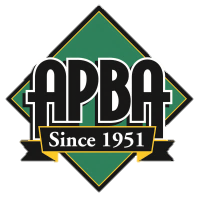 [Speaker Notes: Screen dimensions are 4.39 x 6.97]
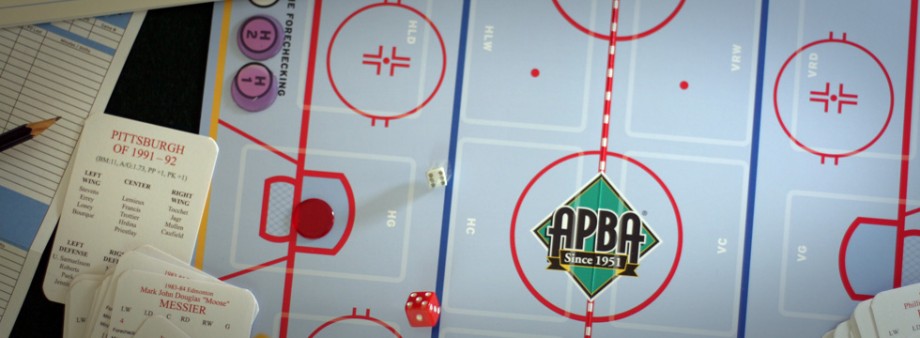 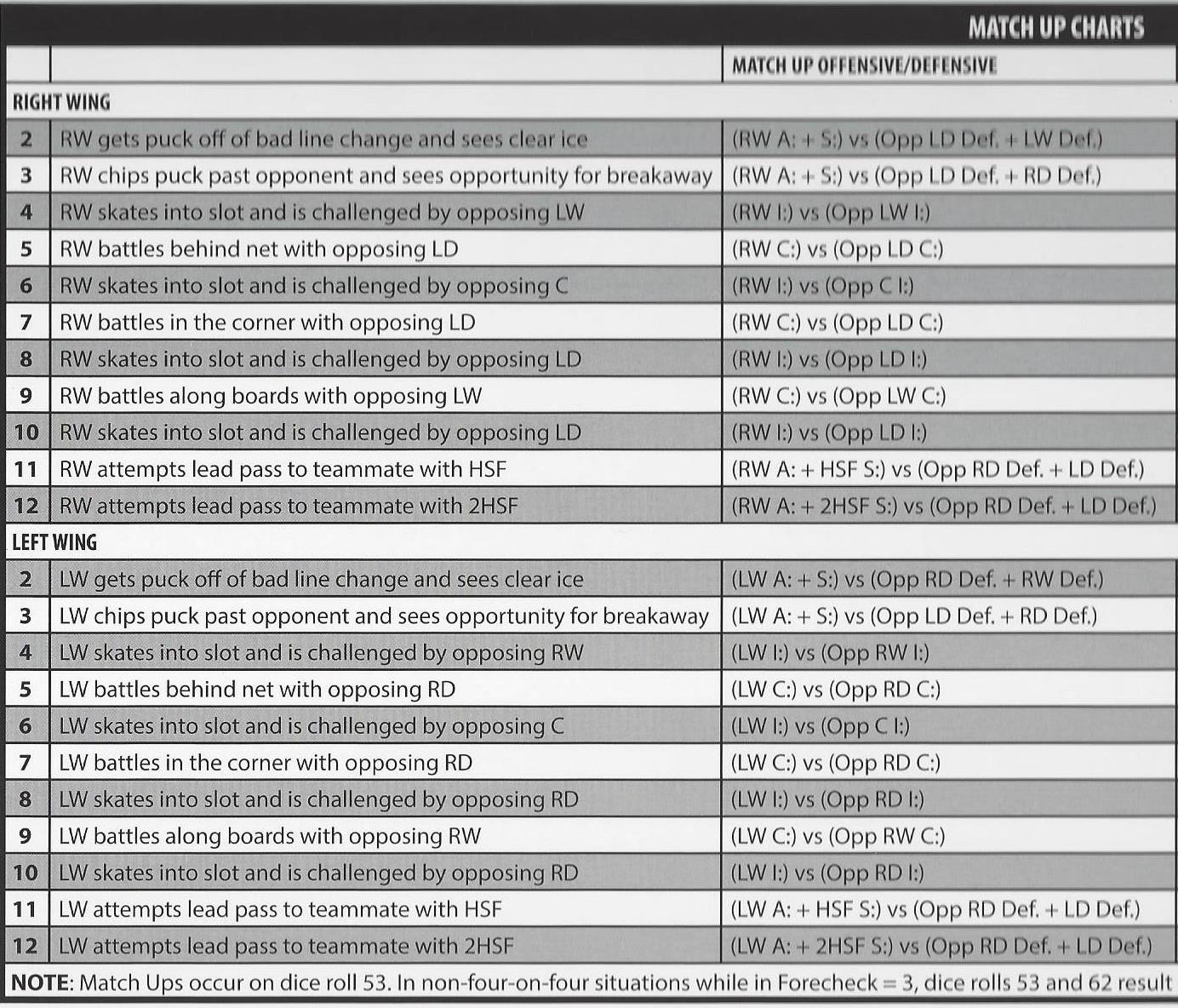 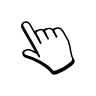 …Tampa Bay’s Anton Stralman is the left defenseman…
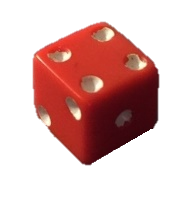 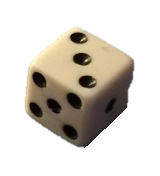 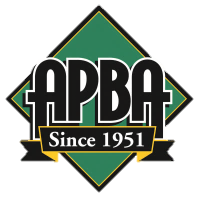 Matchups
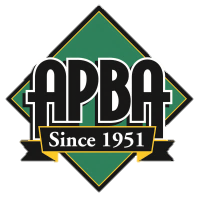 [Speaker Notes: Screen dimensions are 4.39 x 6.97]
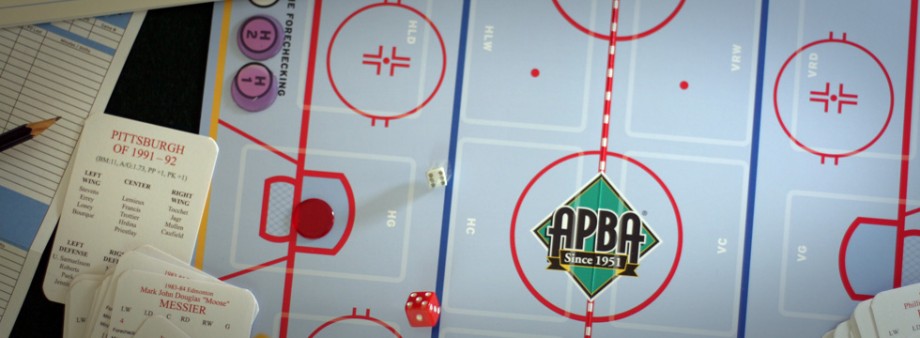 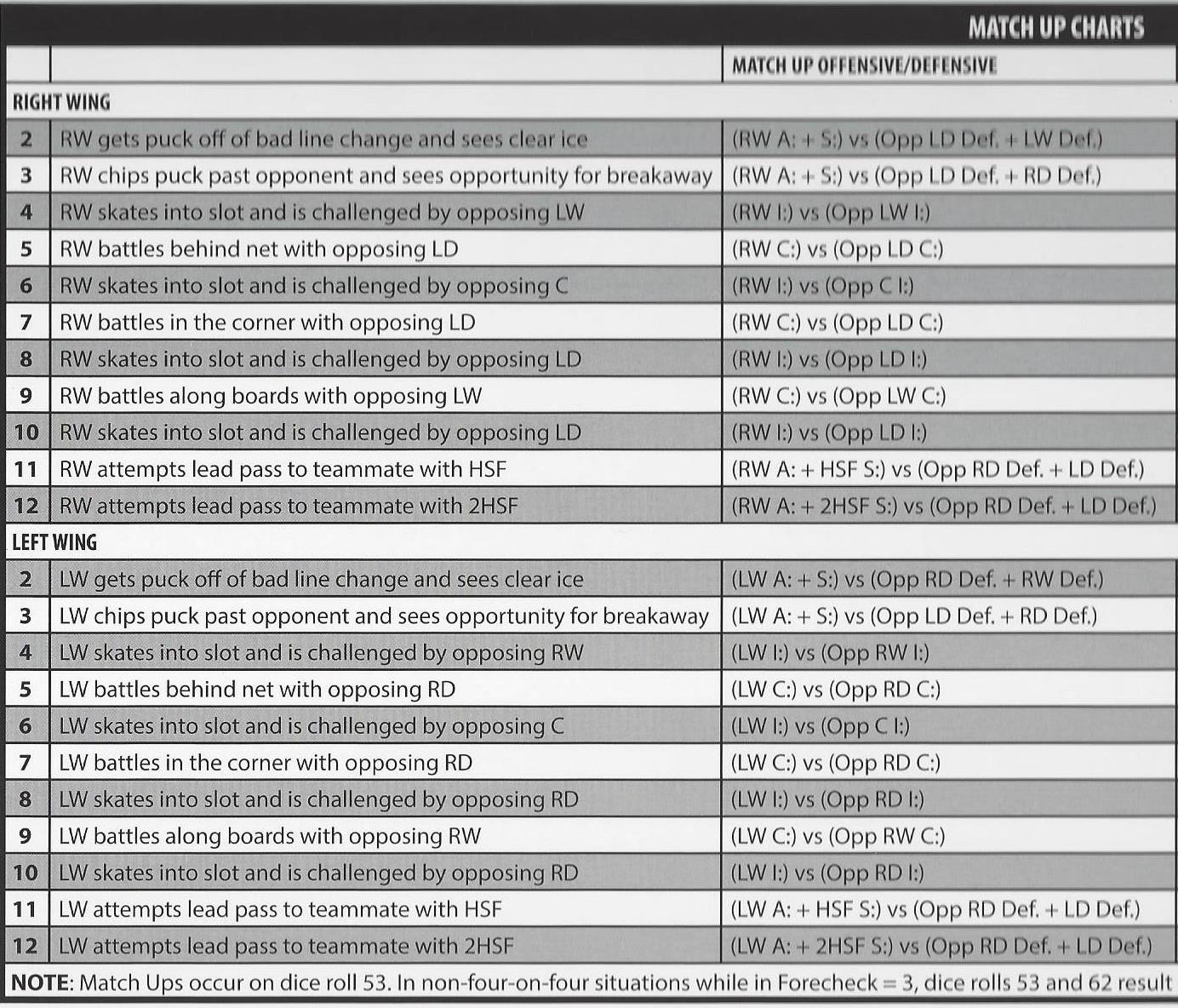 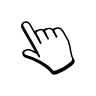 …now we’re going to compare Hossa’s and Stralman’s Corner Battle Ratings (C:)
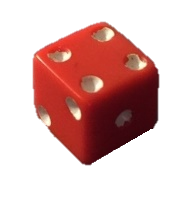 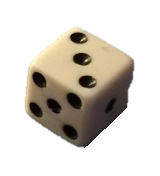 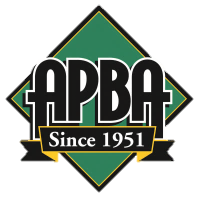 Matchups
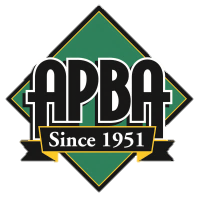 [Speaker Notes: Screen dimensions are 4.39 x 6.97]
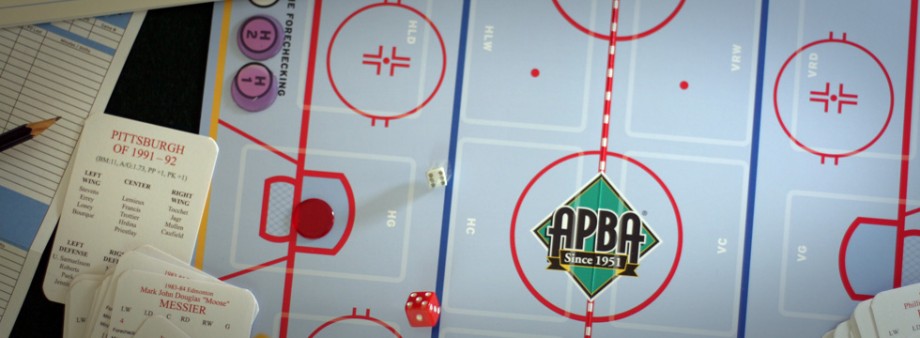 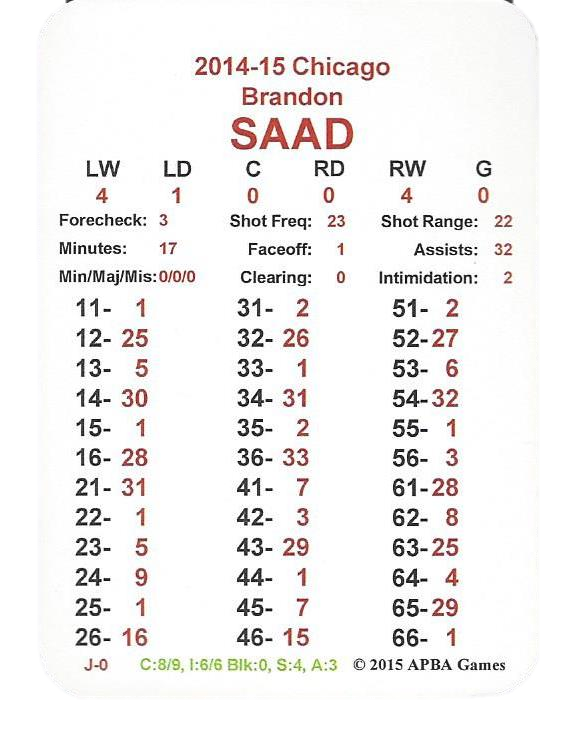 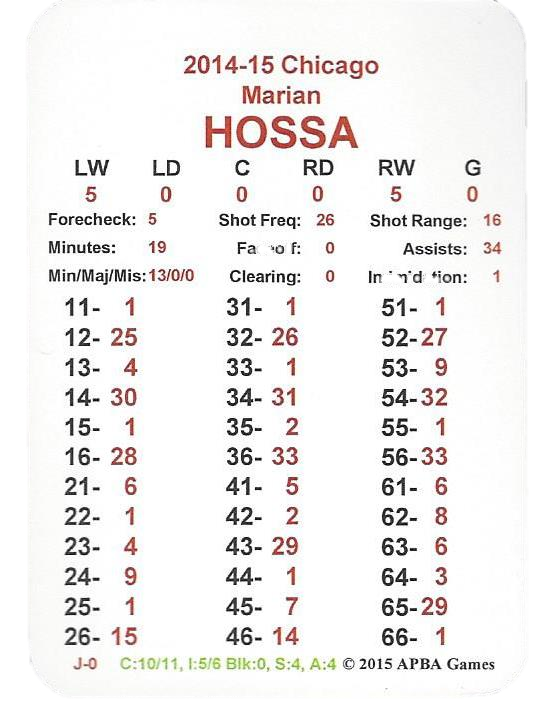 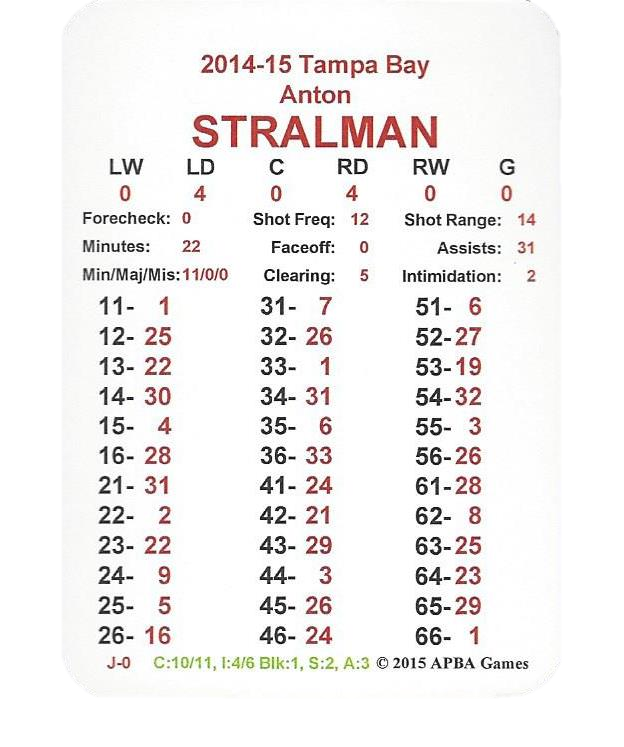 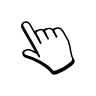 The number to the left of the slash is the offensive Corner Battle Rating…Hossa is rated a 10…
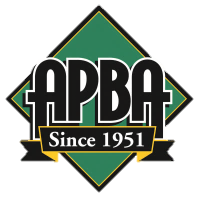 Matchups
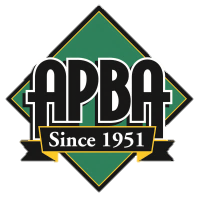 [Speaker Notes: Screen dimensions are 4.39 x 6.97]
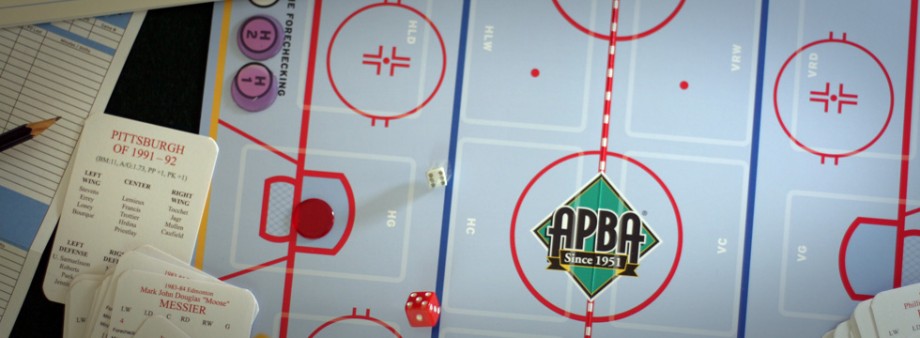 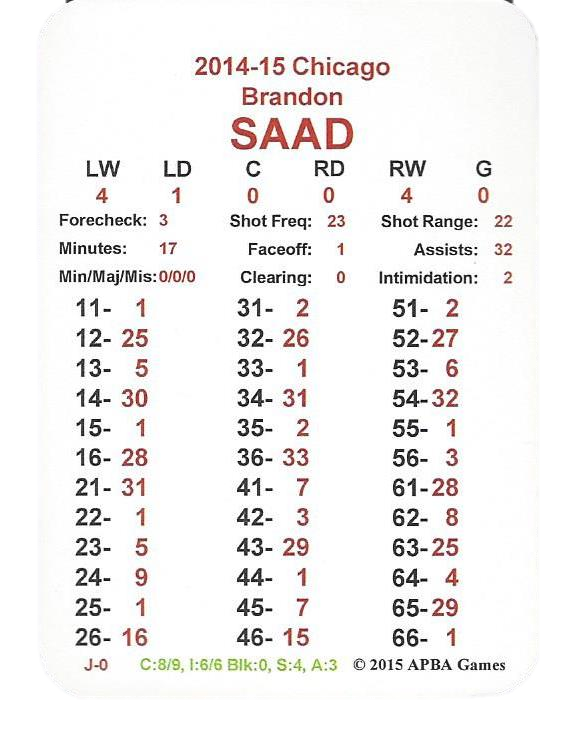 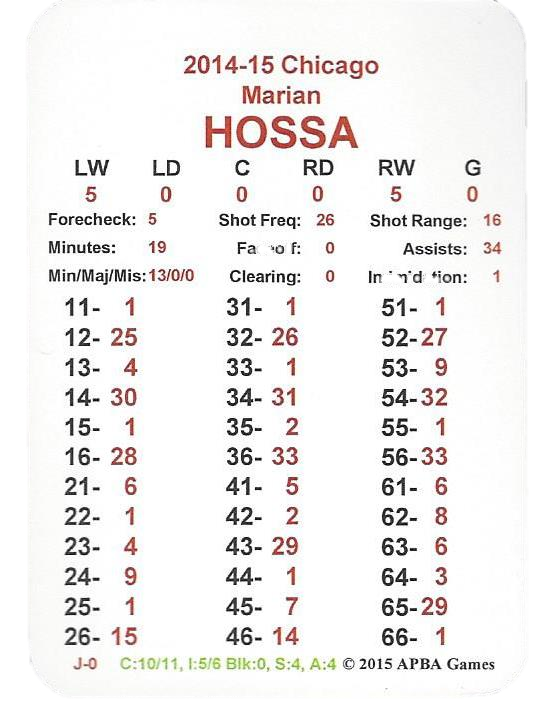 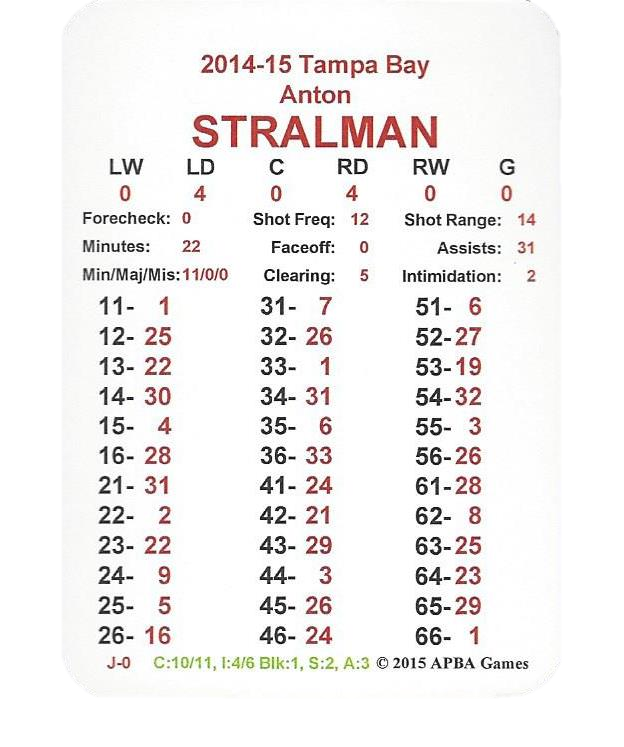 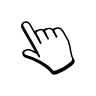 The number to the right of the slash is the defensive Corner Battle rating…Stralman is rated an 11…
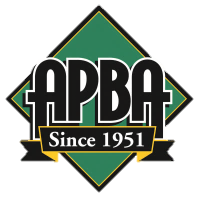 Matchups
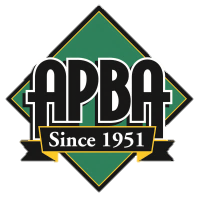 [Speaker Notes: Screen dimensions are 4.39 x 6.97]
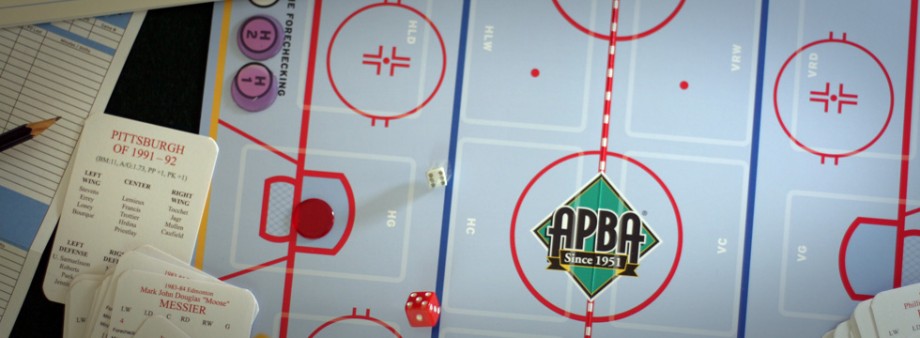 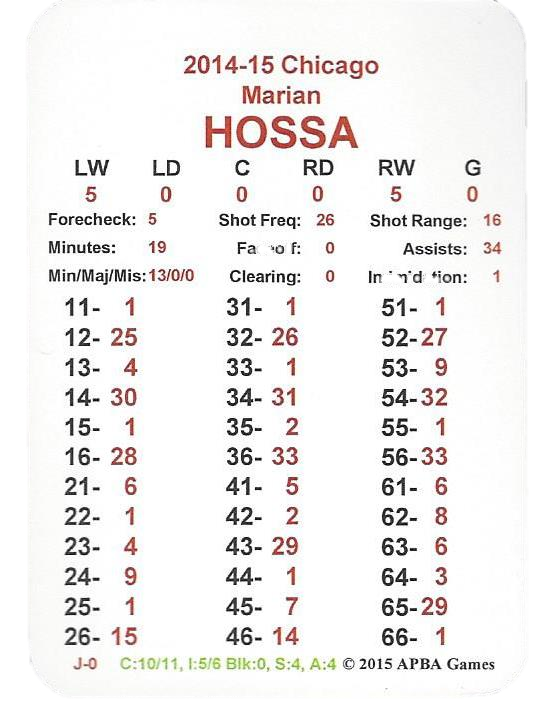 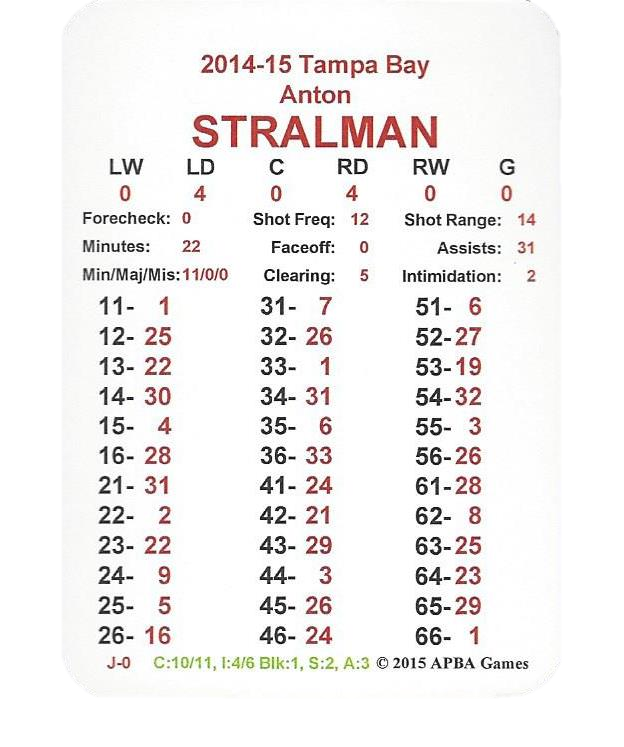 Stralman wins the matchup!
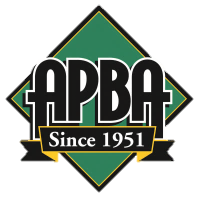 Matchups
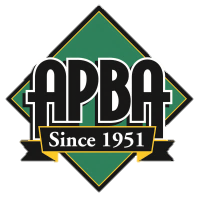 [Speaker Notes: Screen dimensions are 4.39 x 6.97]
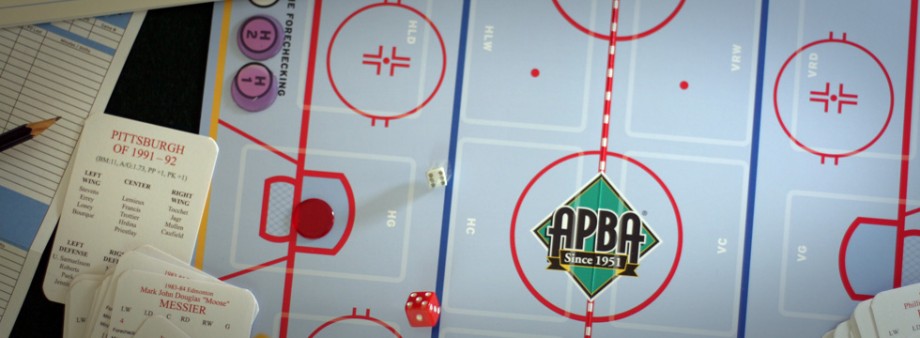 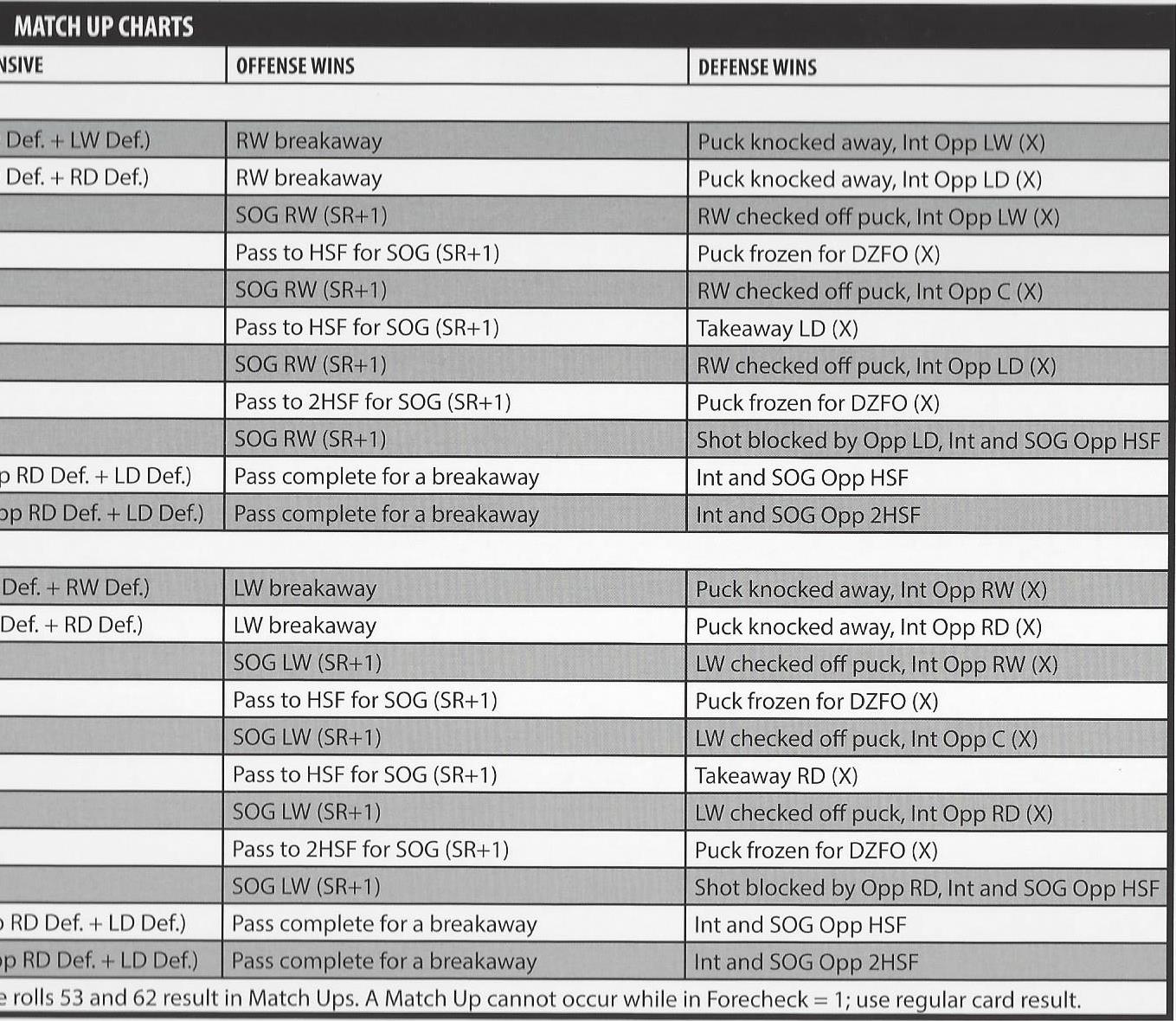 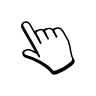 Consult the Matchup Chart under the “Defense Wins” section. Using the previous dice roll of 7 we find that the RW (Hossa) was checked off the puck and intercepted by the LD (Stralman). Mark a time sequence.
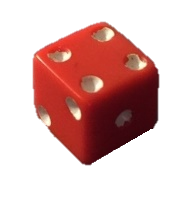 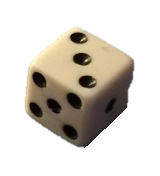 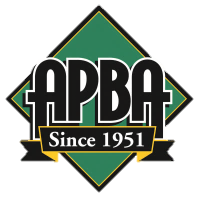 Matchups
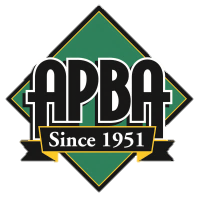 [Speaker Notes: Screen dimensions are 4.39 x 6.97]
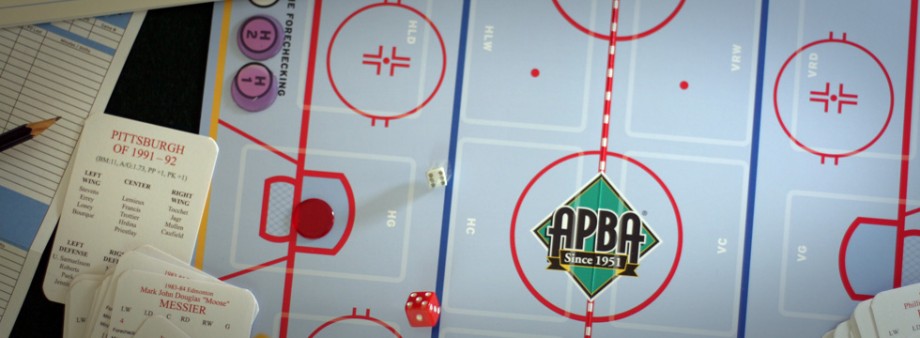 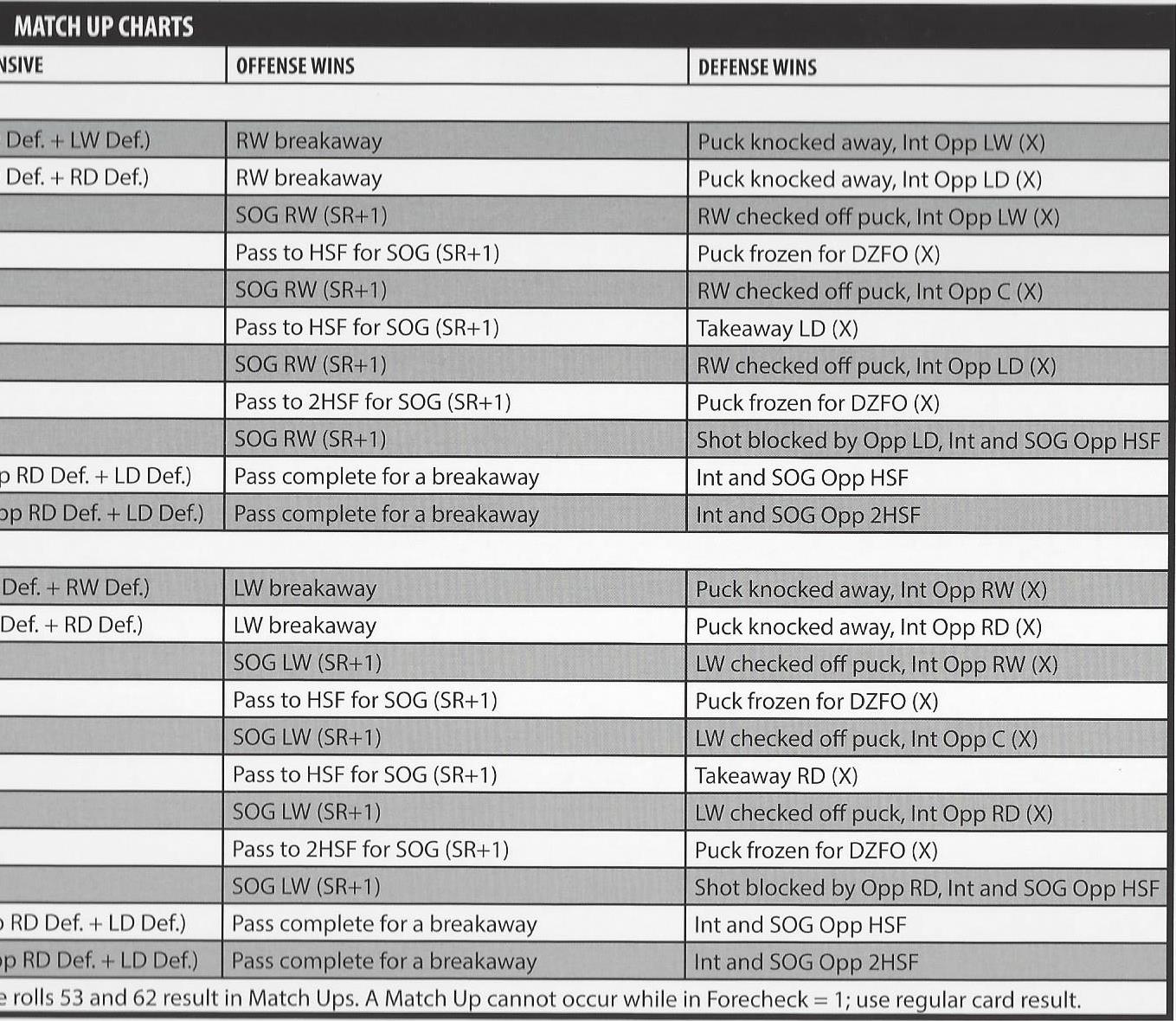 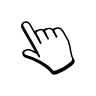 Had Marian Hossa won the matchup battle, the result would have been a shot on goal for Hossa with a +1 increase to his shot range.
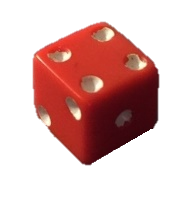 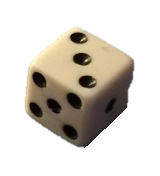 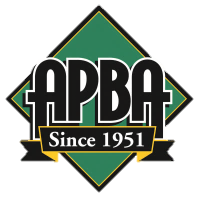 Matchups
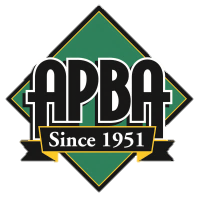 [Speaker Notes: Screen dimensions are 4.39 x 6.97]
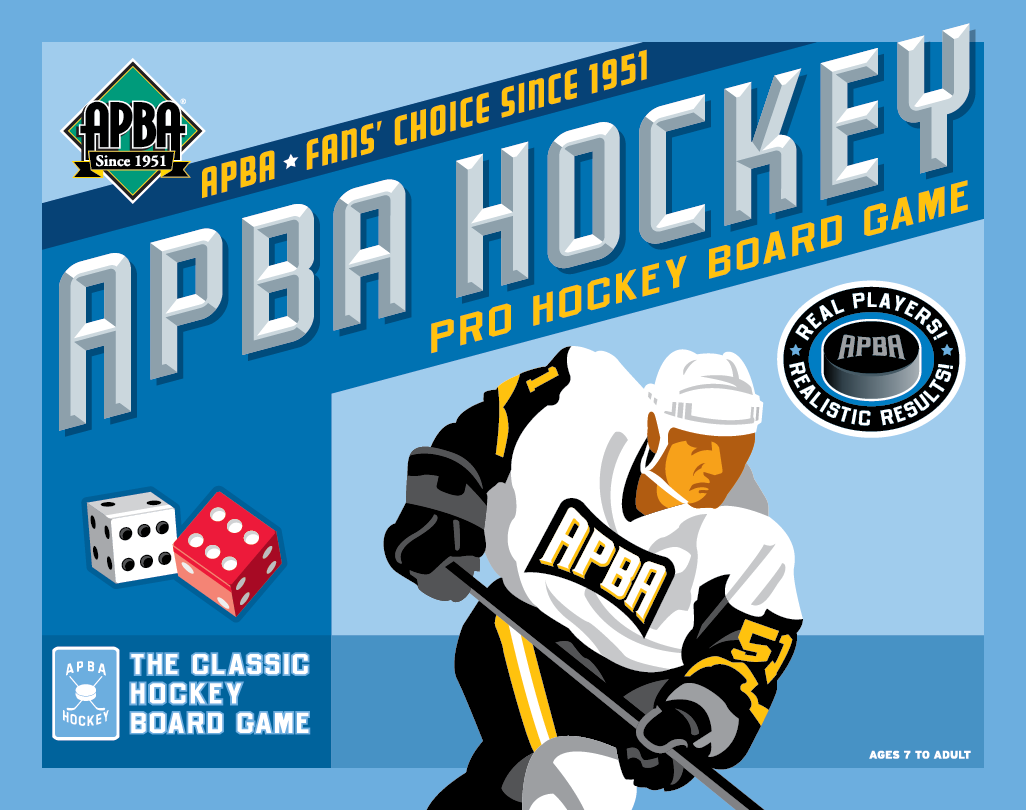 APBA Hockey is that easy! Roll the dice, check the card for a PRN, consult the chart.
[Speaker Notes: Screen dimensions are 4.39 x 6.97]